Differentiation Session 1   (Math as an example)
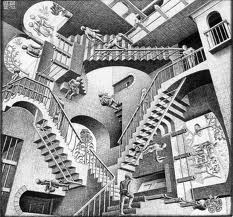 Michael Elder
#ncagt41 @ncagt
NCAGT Conference
www.academicinnovation.weebly.com
@meldernc
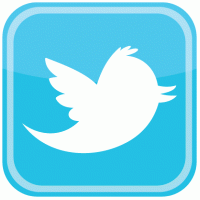 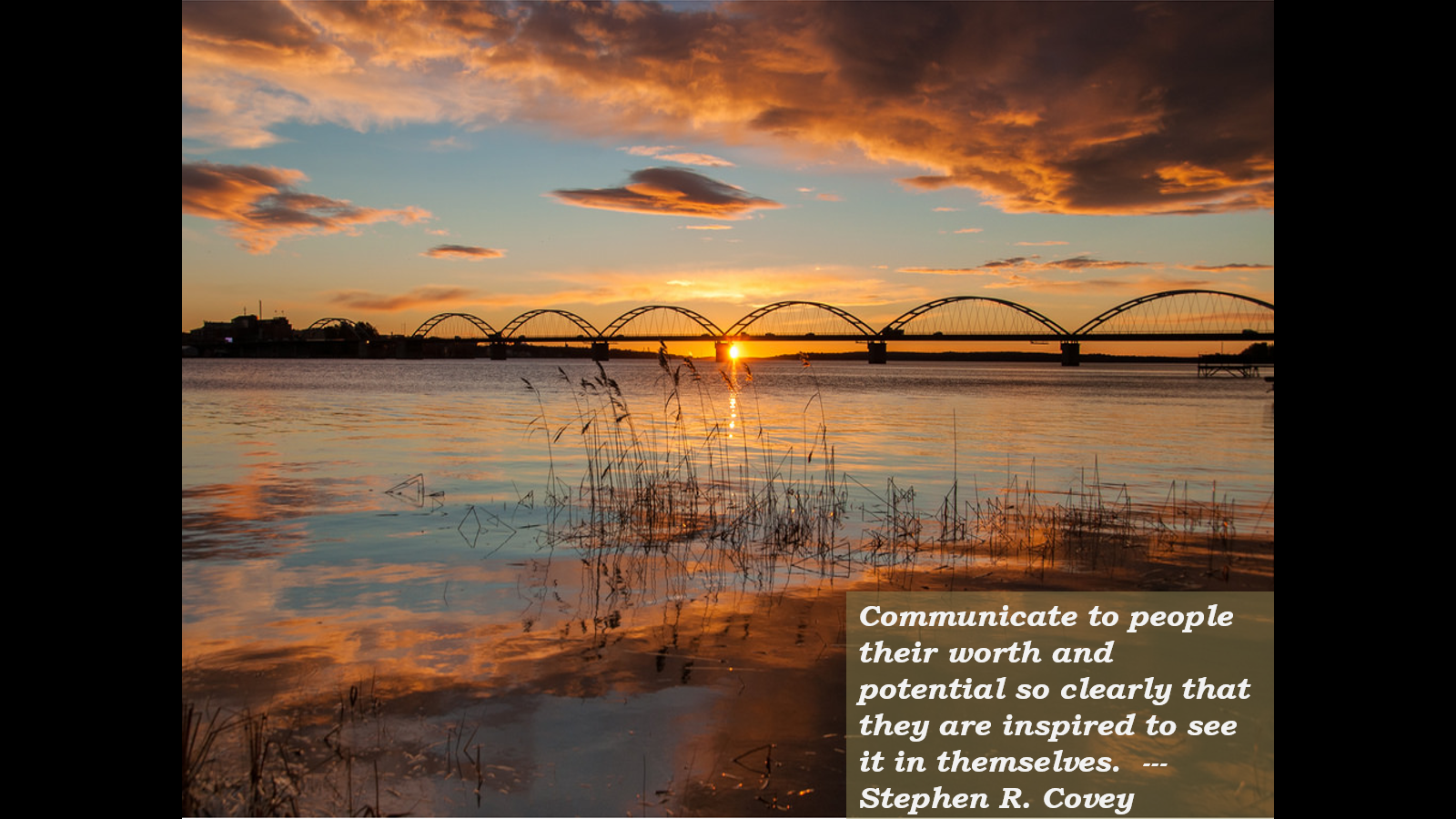 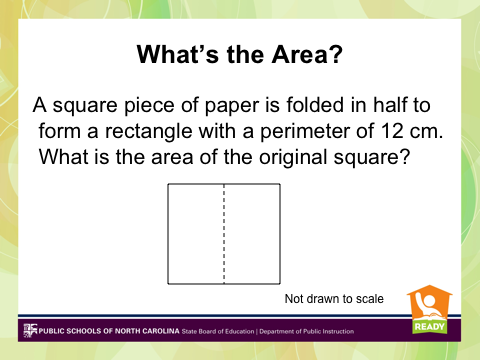 Blue Earth
Presenter Name
http://maccss.ncdpi.wikispaces.net/Summer+Institute+2012+6+-+12
By PresenterMedia.com
Ground Rules for a Differentiated Classroom
Gathered from gifted students who reported being in a differentiated classroom.
What would you hope for your child?
Mistakes are okay.
My classroom is a safe place to practice what I do not already know.
It is okay for me to do something different from my neighbor.(Medicine Example)
Where I begin does not determine where I end up.
My effort matters.
My teacher expects a lot from me.
My teacher is always here.
I get to learn about things that interest me (sometimes).
Let’s Practice
You are asked to prepare three friends to compete on Chopped.  If any of them win they will split their $10,000 prize with you.  The only catch is you cannot compete!
Friend One: Very creative, but is a very “Meat and Potatoes” kind of girl.
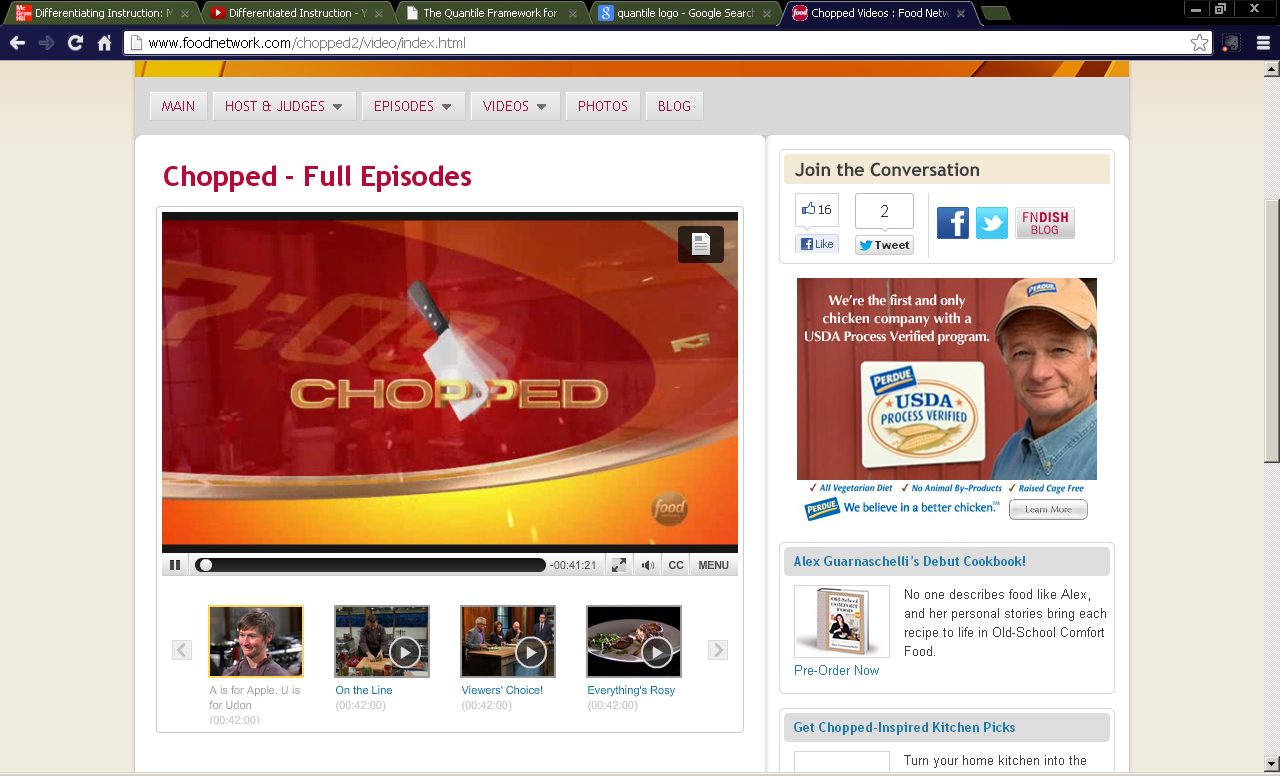 Friend Two: Loves to eat a variety of foods and has traveled extensively.  However, one place she has not visited much is her own kitchen.
Friend Three: Owns a restaurant featured on Diners, Drive Ins and Dives.
[Speaker Notes: Each needs something different- first different content, second different processes, third knows the content and the processes may just need to be able to vary her product
All of them need time in the kitchen and all can probably use some of the same instruction
However, if they each get only the same instruction, they will not be likely to be successful]
Do I have to?
This is generally considered to be conservative

In Reading
The Balance & The Goal(s)
The How
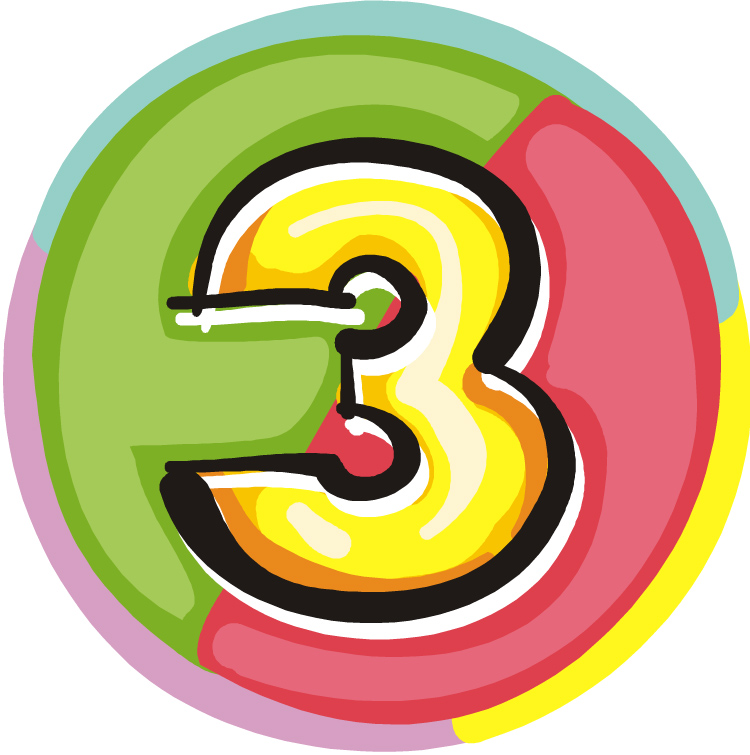 Content
Process
Product
(Tomlinson)
Not all at once 
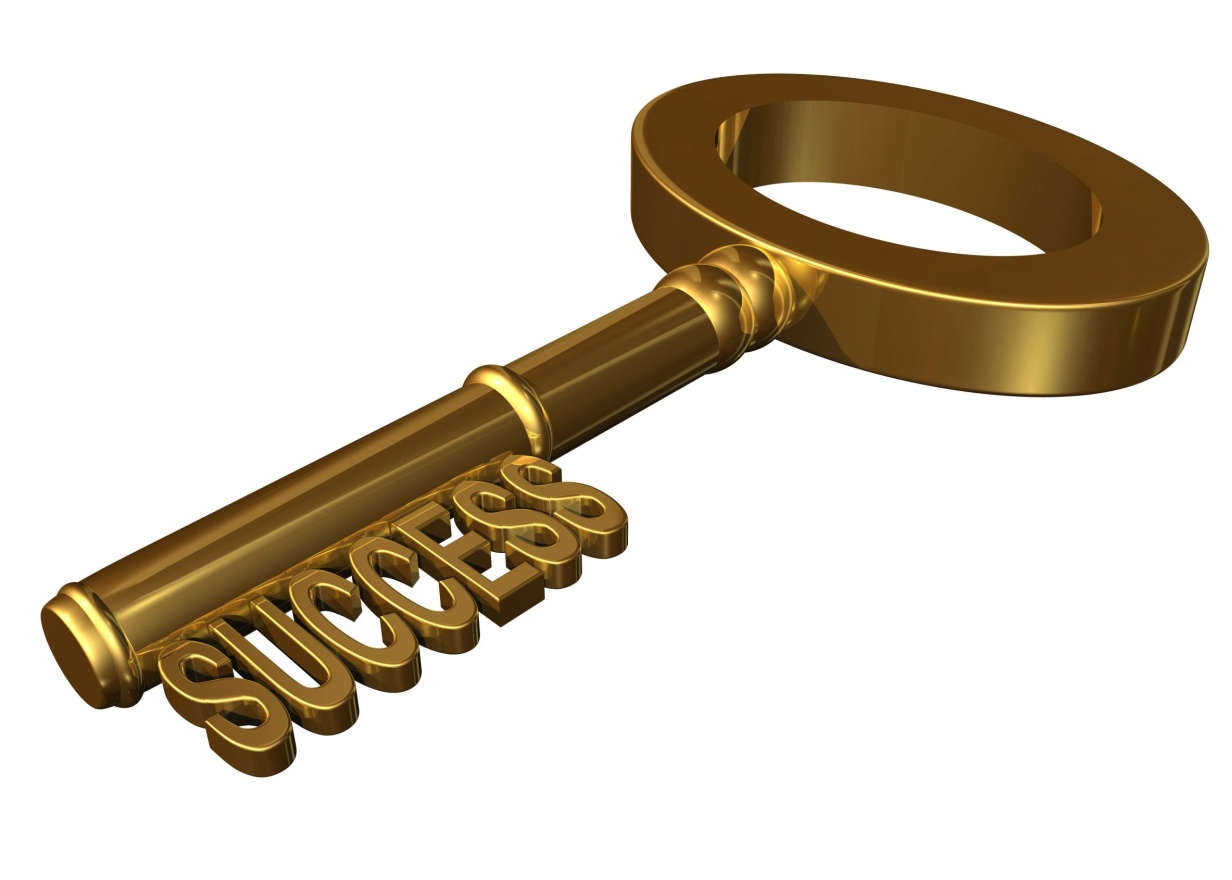 Pre-Assessment
What are some types of pre-assessment?
How do we respond?
Who should be pre-assessed?
[Speaker Notes: Pre-assessment is key
Types of pre-assessment]
Let’s Talk Tools
Differentiating by ContentQ Taxons and Levels
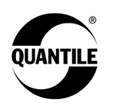 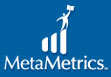 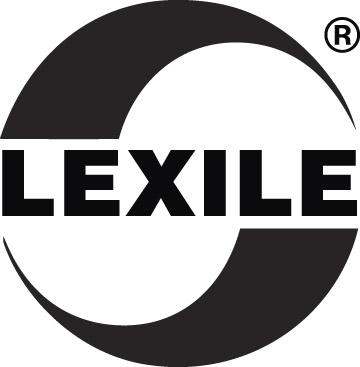 www.quantiles.com
www.newsela.com
Grades 3-5
Quantile & Lexile Score Given for Each Child
http://www.ncpublicschools.org/docs/accountability/uisrs/eoguisr12.pdf
Most Difficult First
Share the most difficult task or problem(s)
Students who can demonstrate precision and accuracy do not need the additional practice
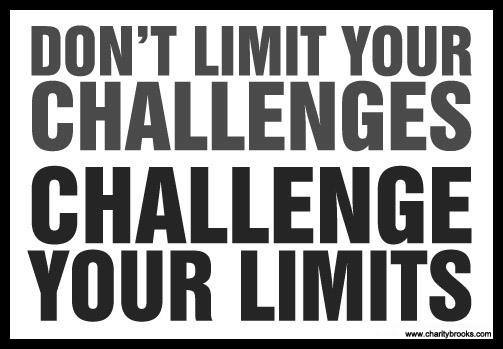 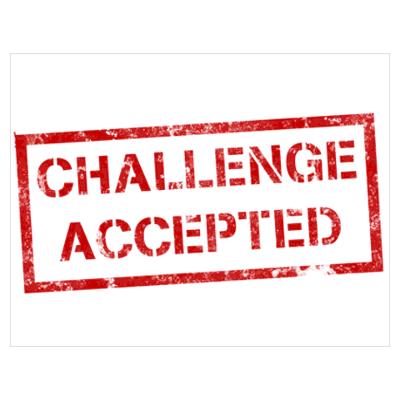 Choice and Menus
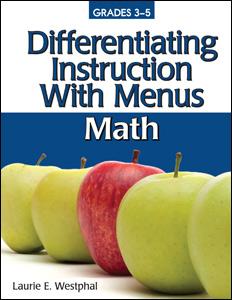 The Power of Choice
Choice:
Preferred Learning Styles of Gifted Kids
Choice only option that allows a teacher to meet a variety of student needs
Greater sense of independence
Increased Focus
Greater Completion Rates
Kids and People do not always know what they want

Also available for Language Arts, Science, Social Studies and for Inclusive Classrooms
https://www.ted.com/talks/malcolm_gladwell_on_spaghetti_sauce
[Speaker Notes: Video at 10:00 minutes to 12:30 ish- people do not know what they want]
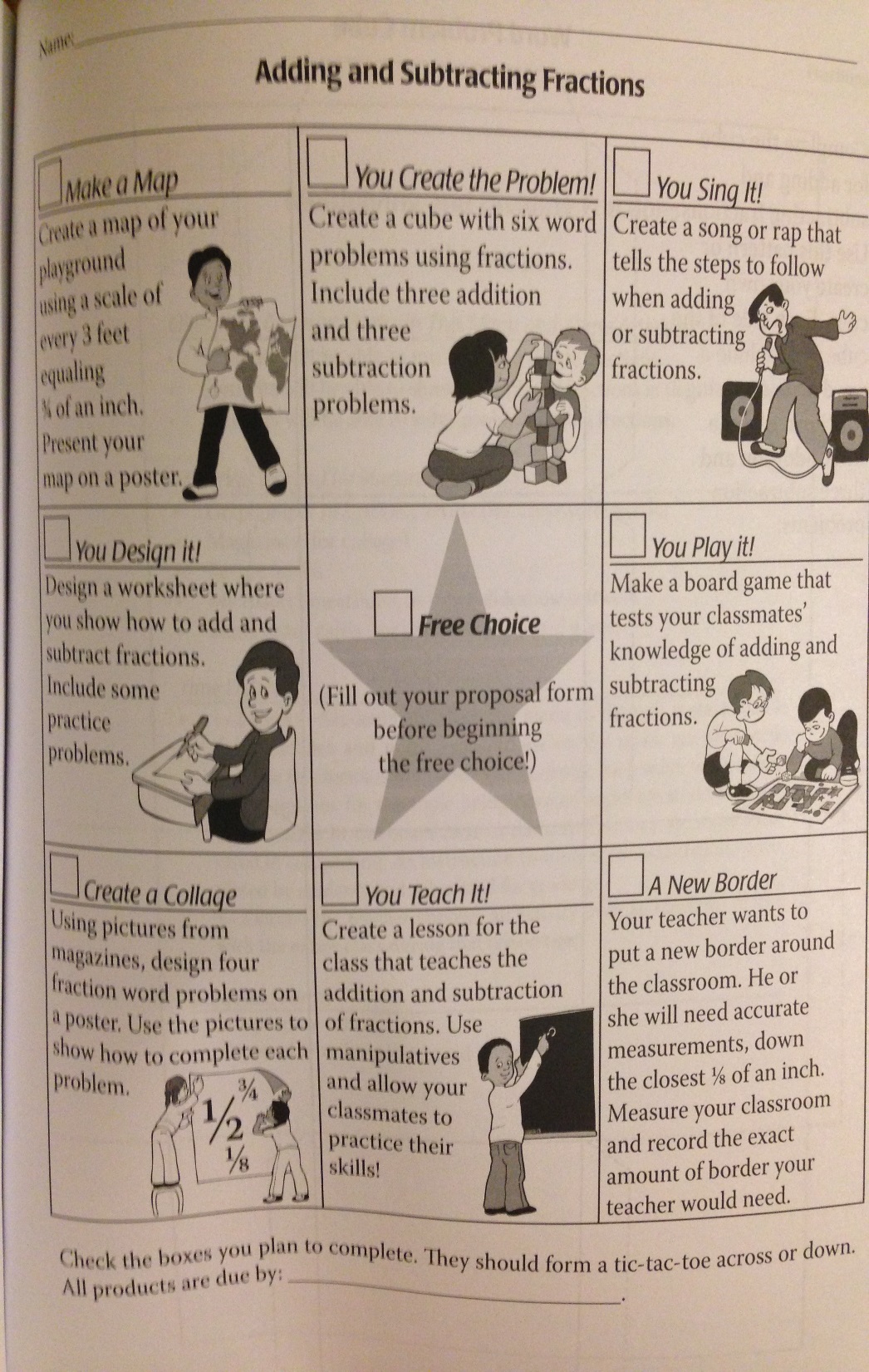 Tic-Tac-Toe Menu(Choice Menu One)
Characteristics
Eight Choices
One Free Space
Same Level of Bloom’s
Same Weight for Grading
Flexible
Can be limiting for students
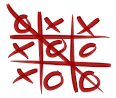 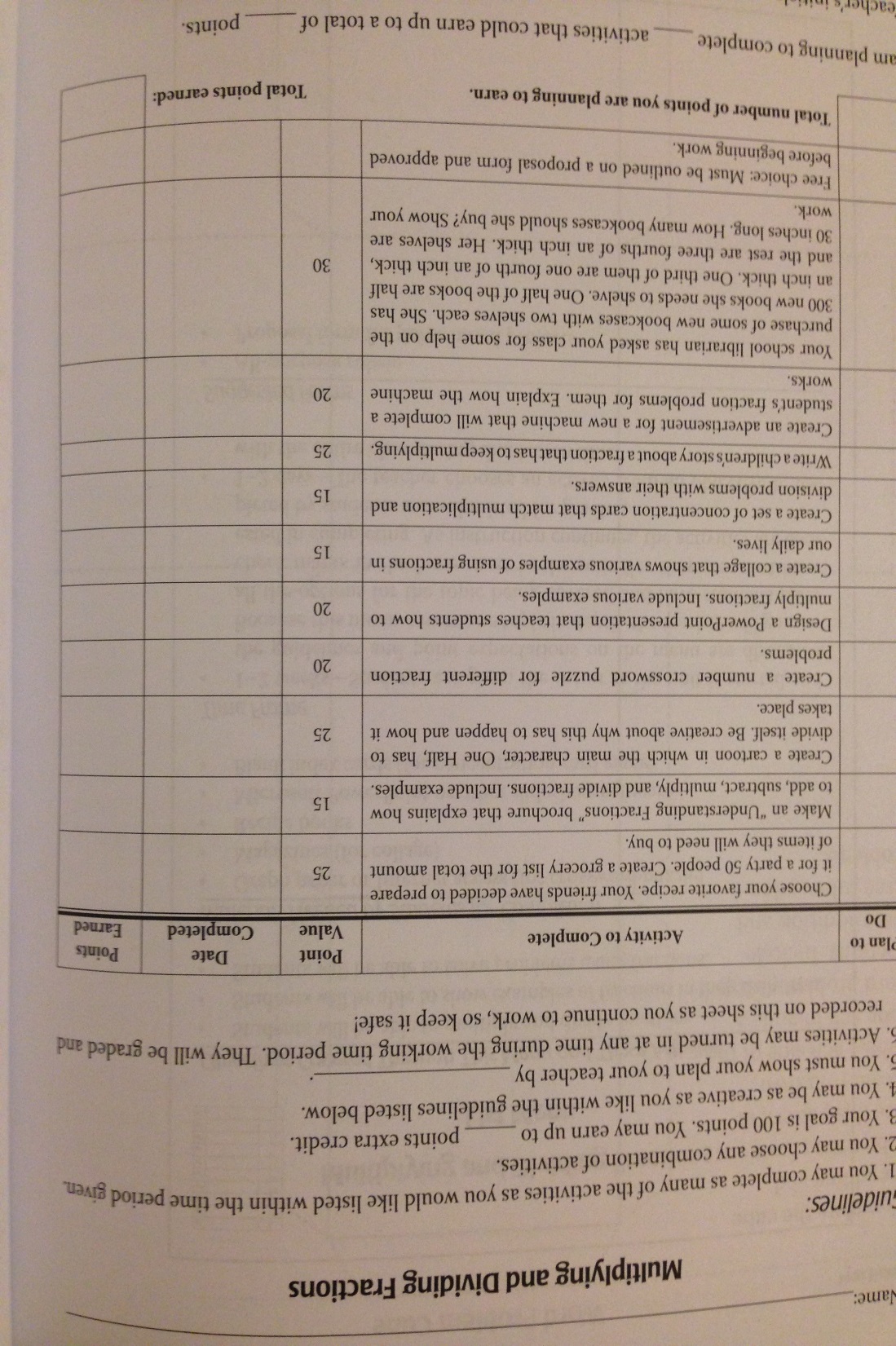 Check List (List Menu) (Choice Menu Two)
Characteristics
Challenge List
At least 10 Predetermined Choices
Weighted Scoring
Based on Bloom’s
Responsibility
Few Topics
No guarantees
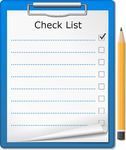 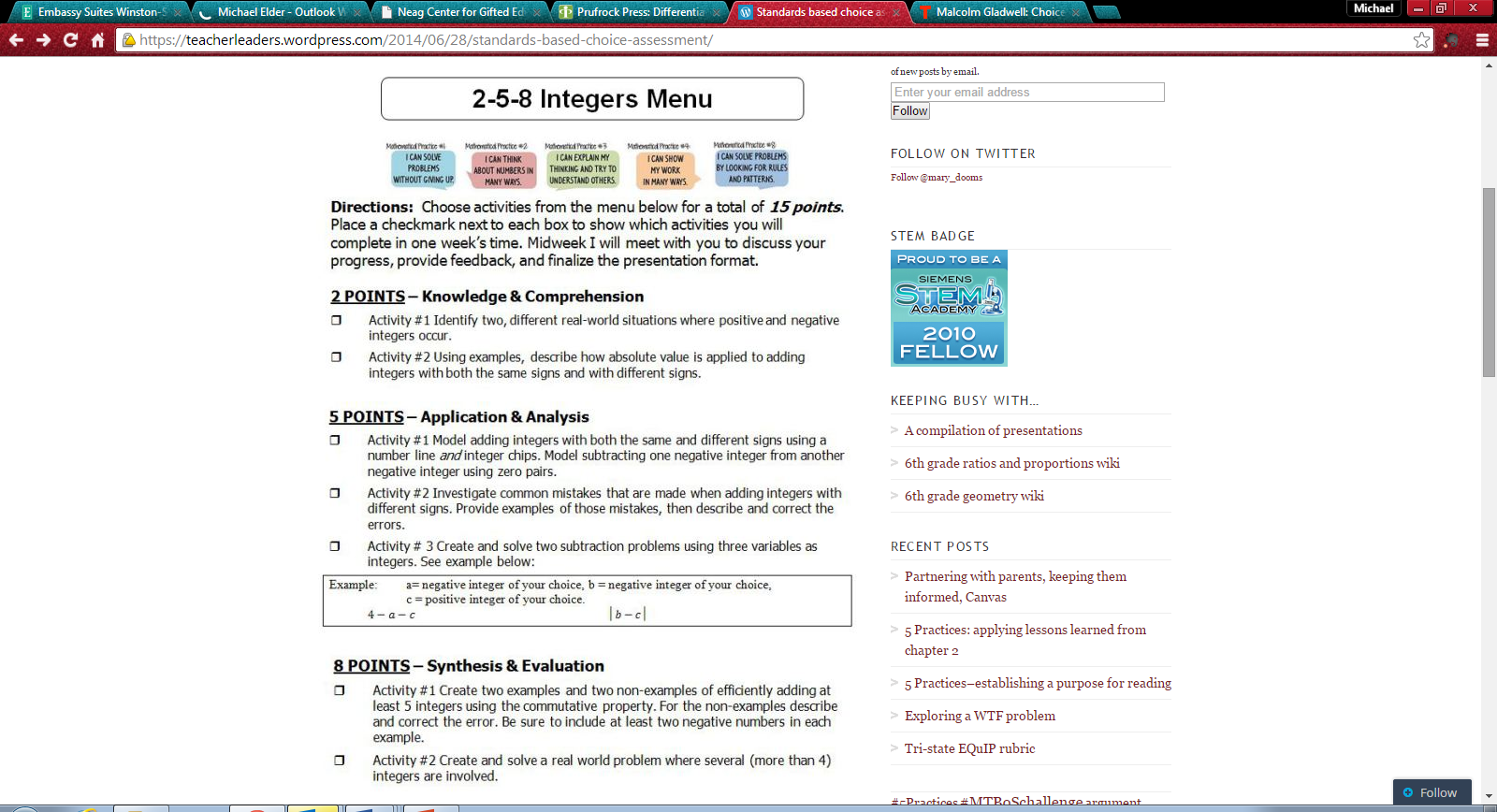 2 -5 - 8 Menu(Choice Menu Three)
Characteristics
Two Choices (2 points)
Four Choices (5 points)
Two Choices (8 points)
Based on Bloom’s
Generally limited to one topic
Set Point Value/Target
Source: https://teacherleaders.wordpress.com/2014/06/28/standards-based-choice-assessment/
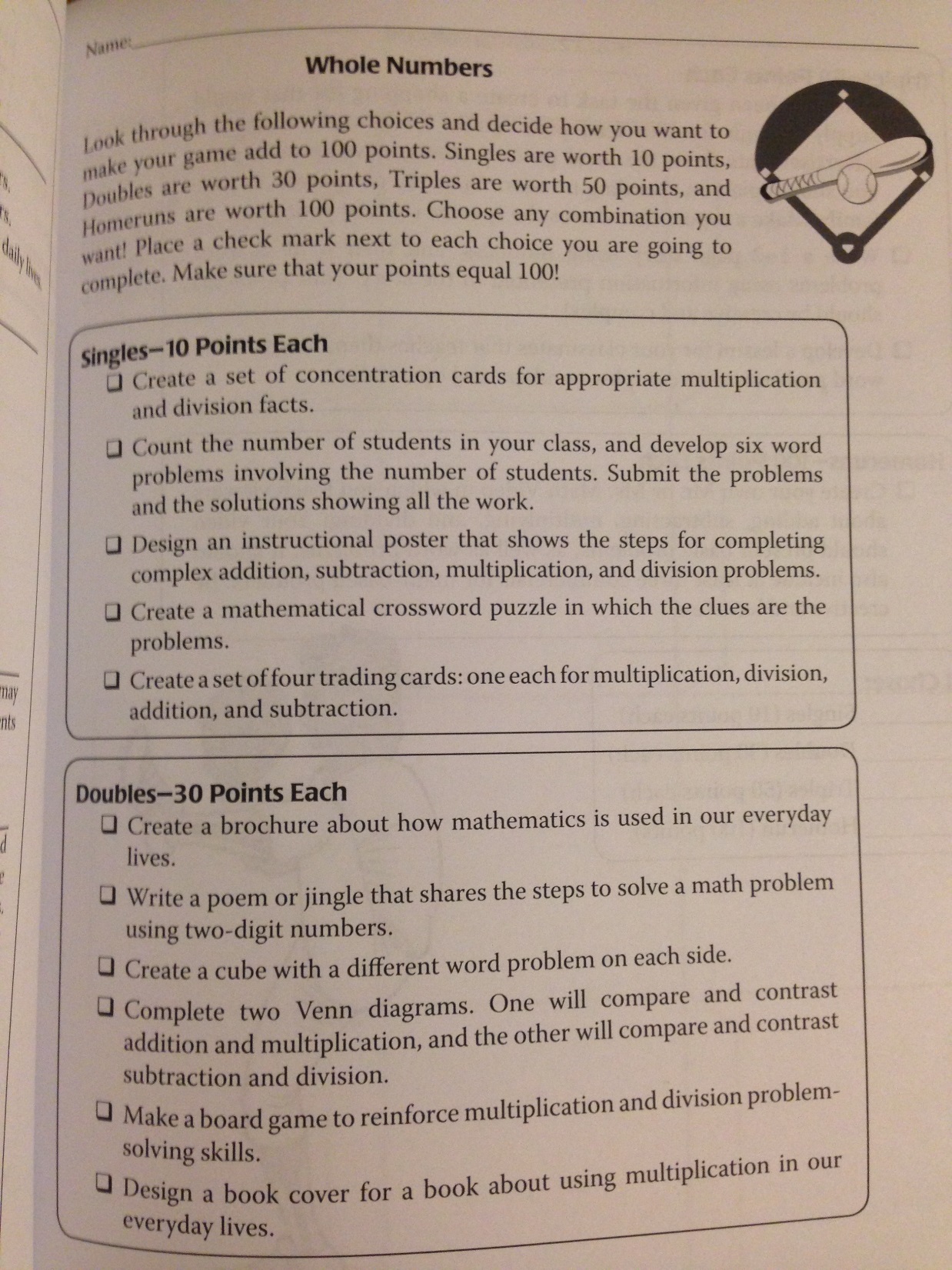 Baseball Menu(Choice Menu Four)
Characteristics
At Least 20 Choices
Singles (understand)
Doubles (apply and analyze)
Triples (evaluate)
Home Run (create)
Earn a certain number of runs for 100%
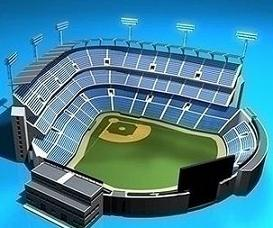 Math Success Mindset
Thinking first…Developing an “I can” mindset

Replace ‘buts’ with ‘and’ and move from complaints to solutions…

I’d like to do my homework, but I don’t have time.
I’d like to do my homework, and I don’t have time, so I will…

I’d like to do better in math, but I only like science more.
I’d like to do better in math, and I only like science, so I will…

I want to differentiate math, but…
I want to differentiate math, and…    so I will…
Open Ended Questions
Number and Operations: K: What makes 5 a special number?; 2: A two-digit number has more tens than ones.  What could the number be?  How do you know your number is correct?
K-2 Geometry: Use any four tangram pieces to build a shape that looks like a house.  Use geometry words to describe your house.
1-2 Measurement: How many baby steps are there in a giant step?; Describe 3 things that weigh less than a shoe.  Tell how  you know they weigh less than a shoe.
K-1 Algebra: Write three equations involving addition that are true and three that are not true.; Create two different stories that the equation 5 +     = 9 could describe. 
Credit to Marian Small (Great Ways to Differentiate Mathematics Instruction)
Parallel Tasks
Third Grade Data:The set of data below describes the ages of a group of people at a family party (32, 30, 5,2,1,62,58,28,26,25,24,2,4,39,16)Choice 1: Create a line plot to display the dataChoice 2: Create a bar graph to display the data
Third-Fourth Grade Number and OperationsChoice 1: Two fractions are equivalent. If you add the numerators, the result is 22 less than if you add the denominators. What could the fractions beChoice 2: Draw a picture to show equivalent fractions for 2/8.
Third-Fourth Grade Algebraic Thinking:Will Rebecca and Ethan ever have the same number of stickers?  How many stickers would that be?Choice 1: Ethan has 30 stickers and Rebecca has 12.  Ethan gives Rebecca 3 stickers at a time.Choice 2: Ethan has 50 stickers and Rebecca has 10.  Ethan gives Rebecca 5 stickers at a time.
Credit to Marian Small (Great Ways to Differentiate Mathematics Instruction)
Other Content Differentiation Strategies
Tiered Activities

Open-ended activities

Higher level questions

Bloom’s Taxonomy

Curriculum Ladders
Students as Experts

Increase the complexity

Decrease the structure
List compiled by Tania Gonzalez, Onslow County Schools
[Speaker Notes: We will not have time to go into great depth with these today, but if you are interested in differentiating content, these are some other tools or methods]
Change the Process Strategies
Learning Contracts

Independent Study

Learning Centres

Anchor Activities

Discovery Learning
Pre-testing

Curriculum Compacting

Tiered Activities

Most Difficult First

Alternate Assignments
List compiled by Tania Gonzalez, Onslow County Schools
Change the Product Strategies
Websites

Wikis

Podcasts

Movie Making

Game creation
Choice Boards

Tic tac toe menu

RAFT (Role, Audience, Format, Topic)

Game Show Menu

Student Choice option
List compiled by Tania Gonzalez, Onslow County Schools
School Decisions
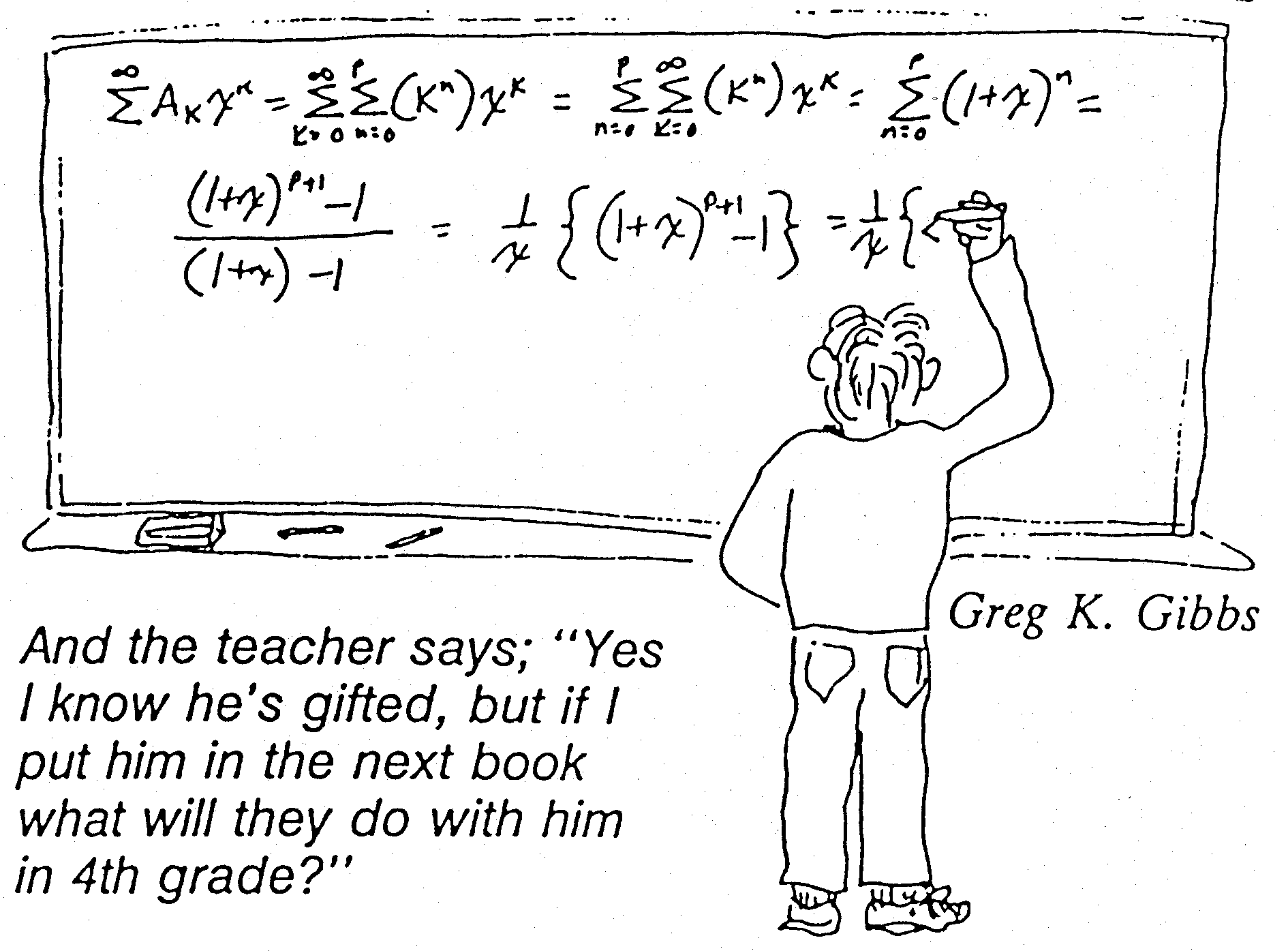 Pulling It All Together
Marian Small (2012):     Good Questions: Great Ways to Differentiate 	Mathematics Instruction (Open Questions and Parallel 	Tasks)
	
	Cathy Seeley (2009):      Faster Isn’t Smarter (Messages about Math, Teaching,      	and Learning in the 21st Century)

	Laurie E. Westphal (2007)
		Differentiating Instruction With Menus: Math
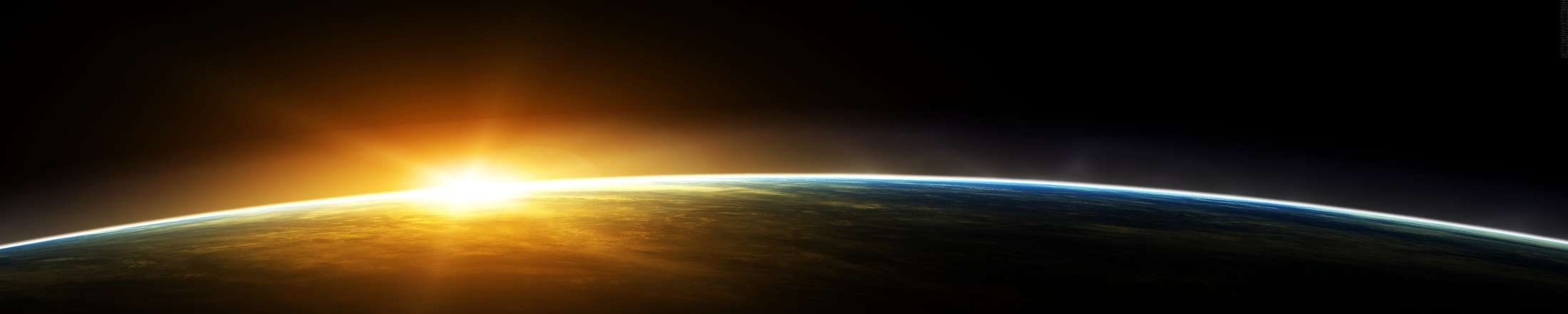 On the Horizon
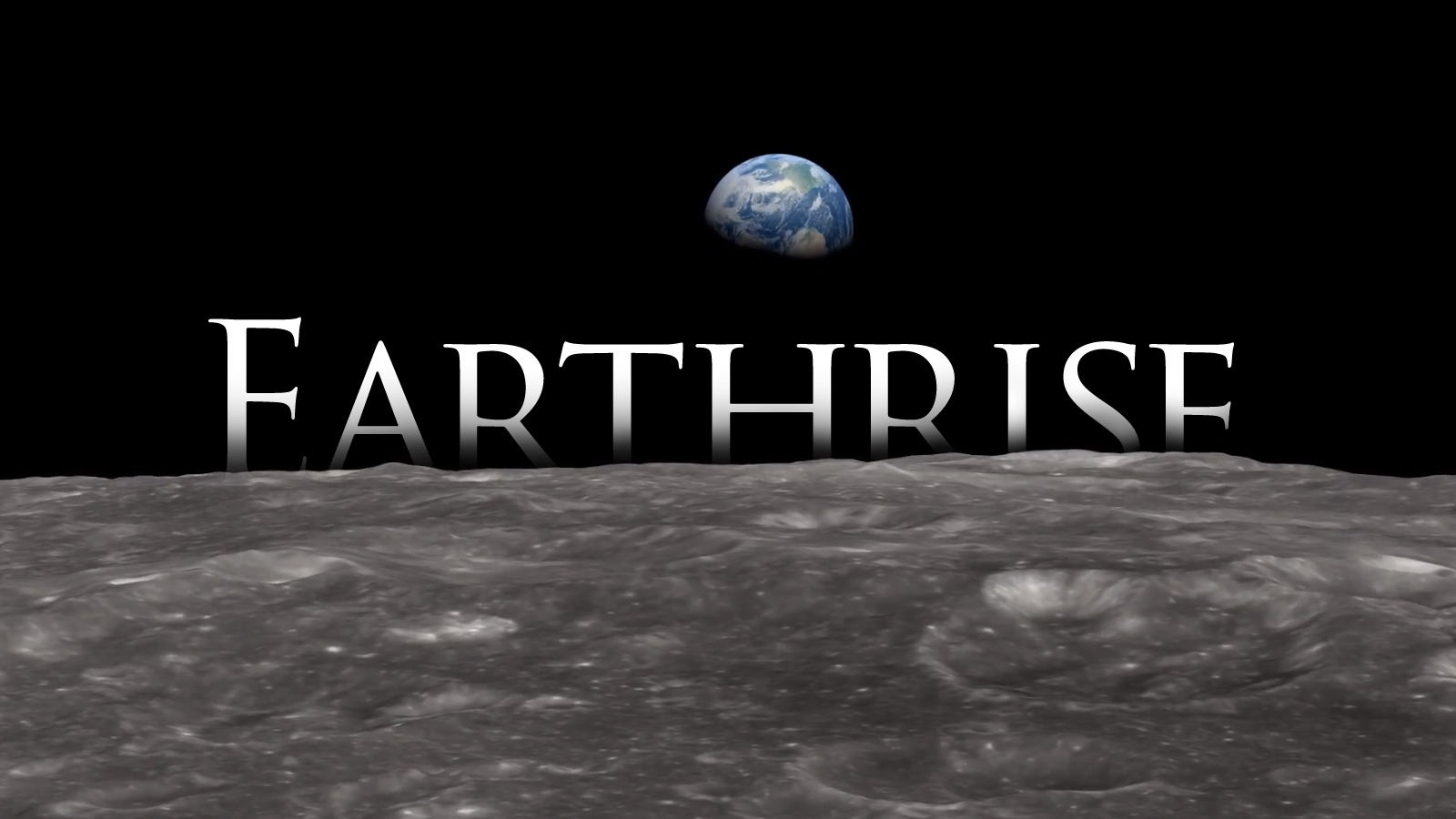 Differentiation is a mindset rather than a set of strategies.

We all need strategies, but at it’s heart, differentiation is considering that for some students their perspective is more like watching the Earth-rise rather than the sun-rise.
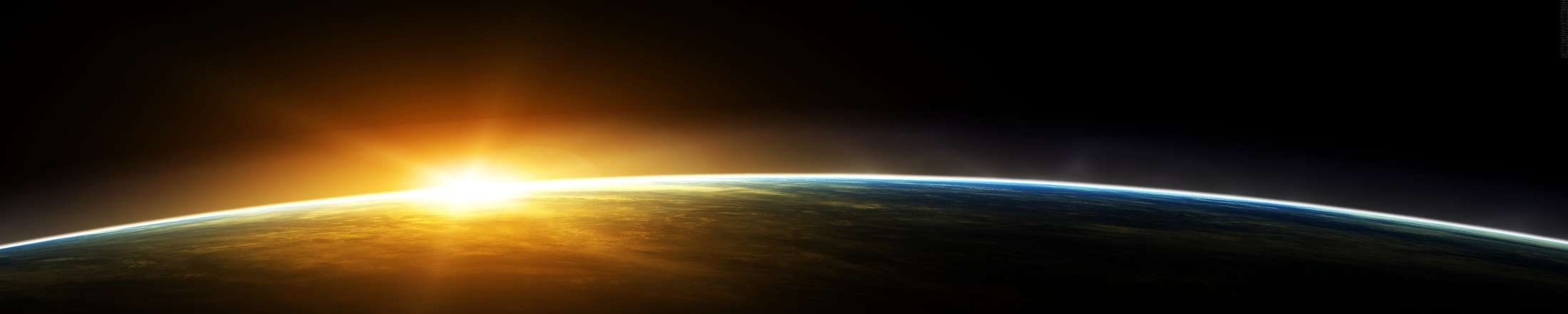 Digital Tools
Thanks to Shari Estep (Onslow County)
http://www.livebinders.com/play/play?id=1643410 
Math Playground (especially Thinking Blocks)
http://www.mathplayground.com/thinkingblocks.html 
Quantiles (shared earlier)
https://quantiles.com/tools/quantile-teacher-assistant/
Gifted Links Compiled Symbaloos
http://onslowaig.weebly.com/gifted-links-symbaloo.html 

Today’s Presentation and Past Presentations:
http://onslowaig.weebly.com/gifted-conference-presentations.html
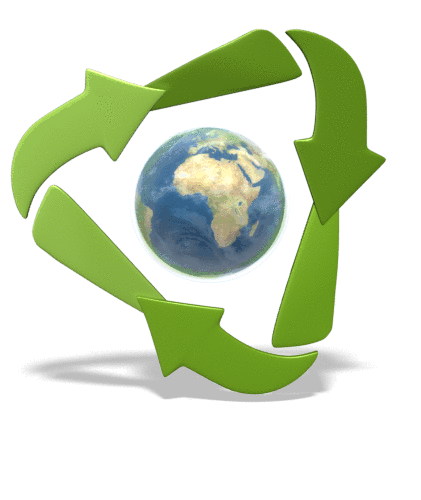 Thank You